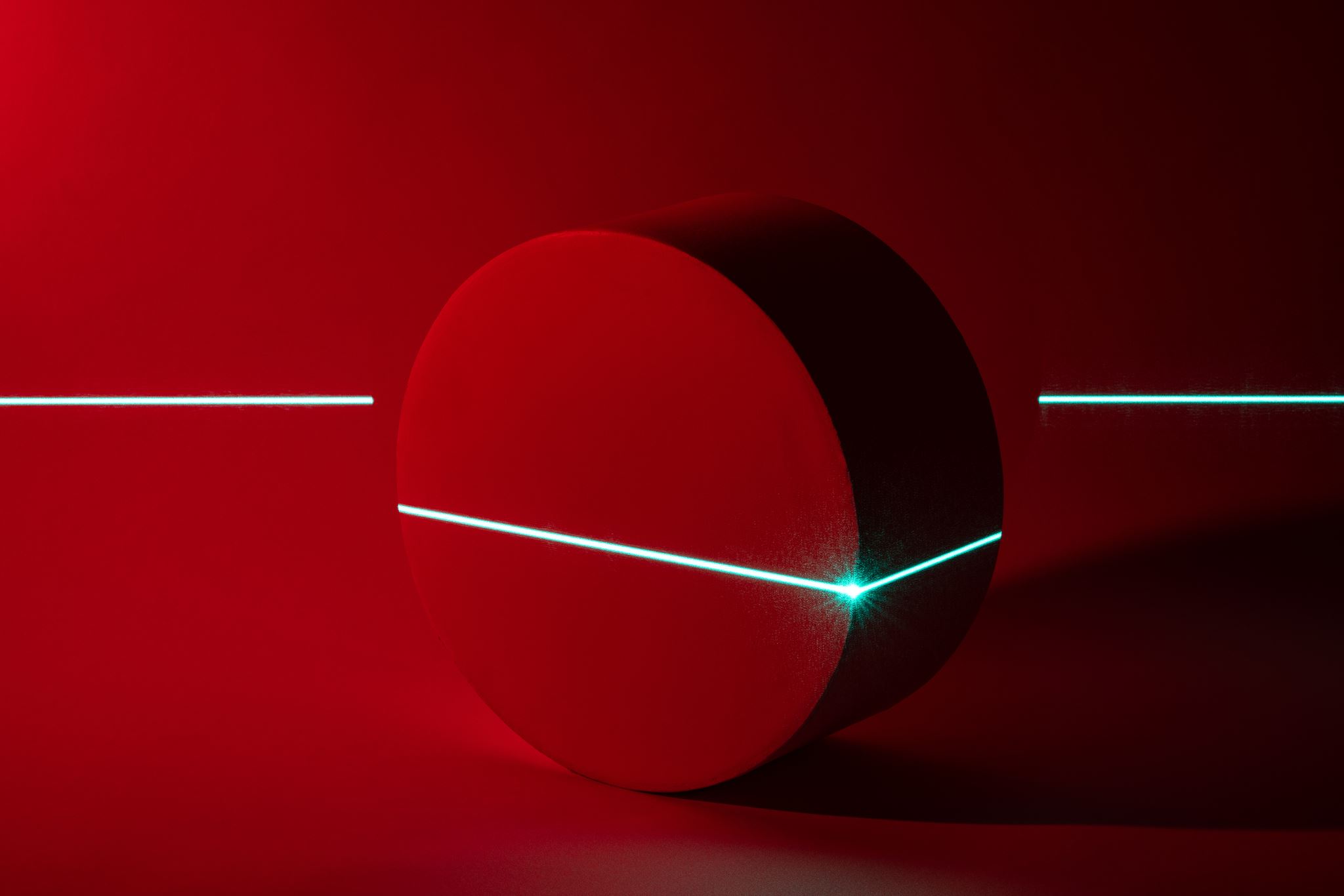 C'est quoi la gravitation universelle ?
A) Le bouclier magnétique de la terre.
B) Une force d'attraction excercée par une masse sur une autre masse.
C) La composition du systême solaire.
Réponse :
B
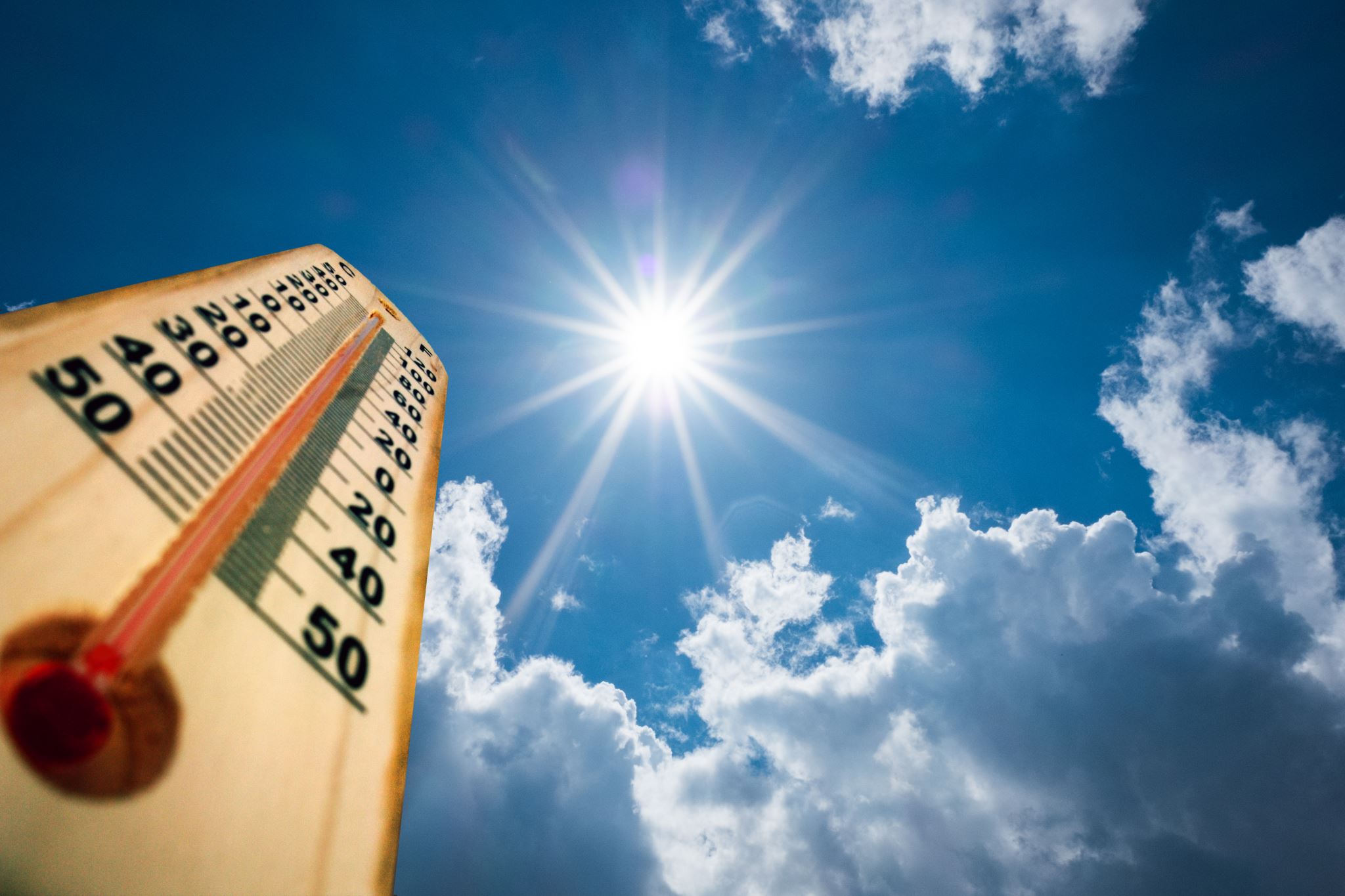 Quel est la masse du soleil?
A) 2 x 1030 kg
B) 3 x 10³ kg
C) 5 x 10000 kg
Réponse :
A
Quel est la planète surnommé, le plus puissant des dieux?
A ) Mars

B) Terre

C) Jupiter
Réponse :
C
C'est quoi la Lune?
A ) Un satellite qui gravite en orbite autour de la terre.

B ) Une planète

C ) Une grosse comète
Réponse :
A
C'est quoi une comète?
A ) Un corps rocheux gravitant en orbite autour du soleil.

B ) Un objet céleste qui atteint la terre sans se consumer.

C ) Un petit bloc de roche et de glace dont l'orbite passe près du soleil.
Réponse :
C